Local invariant features 1
Thursday October 3rd 2013
Neelima Chavali
Virginia Tech
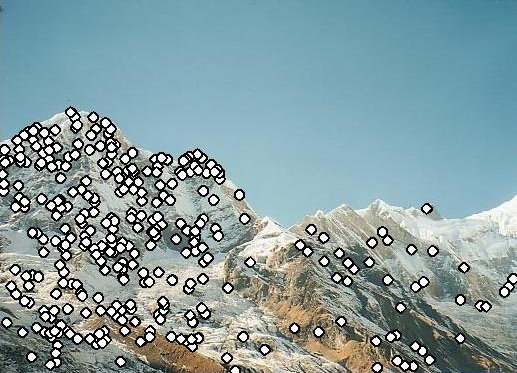 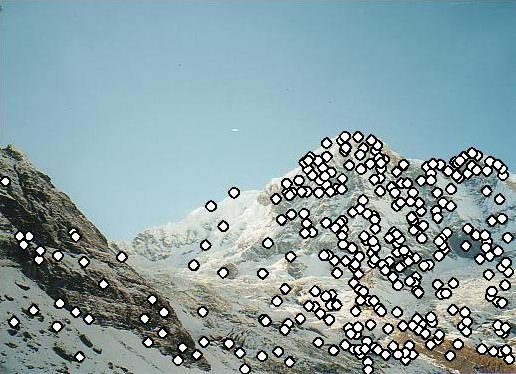 Announcement
PS2 is due Monday midnight.
Relatively short lecture.
Previously..
Image stitching
Fitting a 2D transformation
Affine, Homography
2D image warping
Computing an image mosaic
Slide Credit: Kristen Grauman
Today
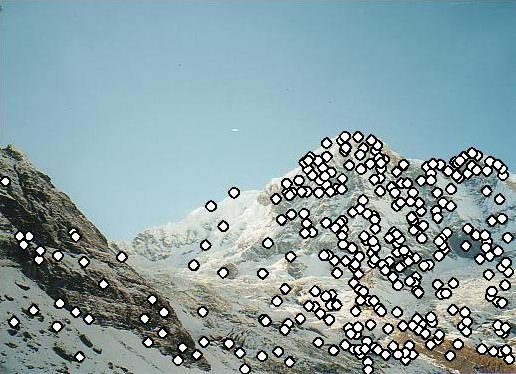 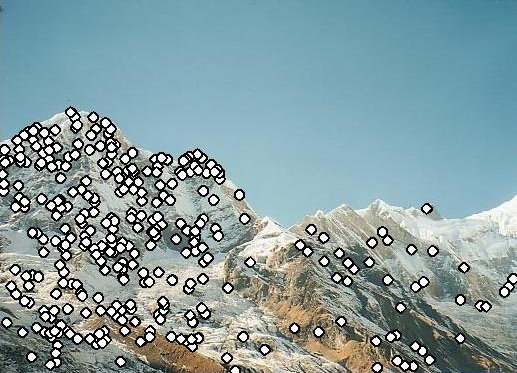 How to detect which corresponding points to match?
Slide Credit: Kristen Grauman
Detecting local interest points
Detection of interest points
Harris corner detection
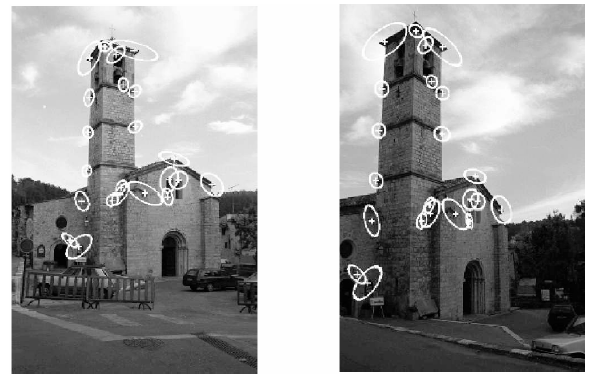 Slide Credit: Kristen Grauman
Matching interest points
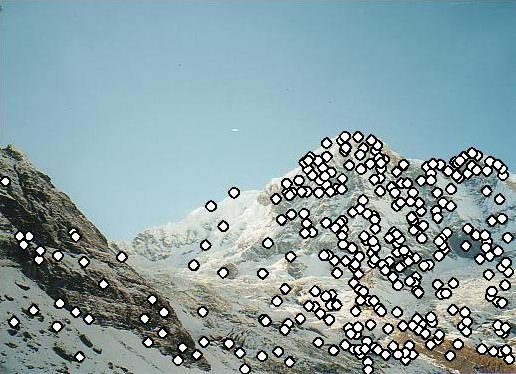 Detection: Identify the interest points




Description:Extract vector /feature/ descriptor surrounding each interest point.




Matching: Determine correspondence between descriptors in two views
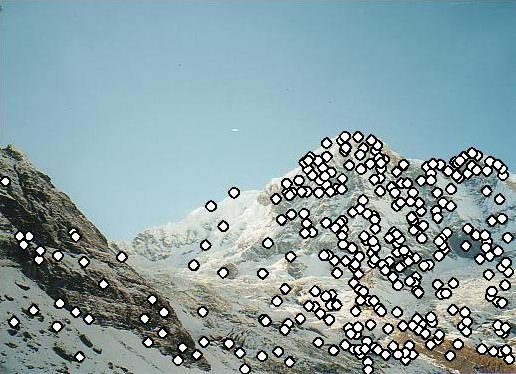 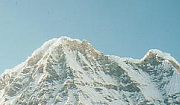 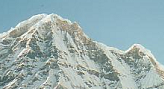 Slide Credit: Kristen Grauman
Kristen Grauman
Matching invariant points
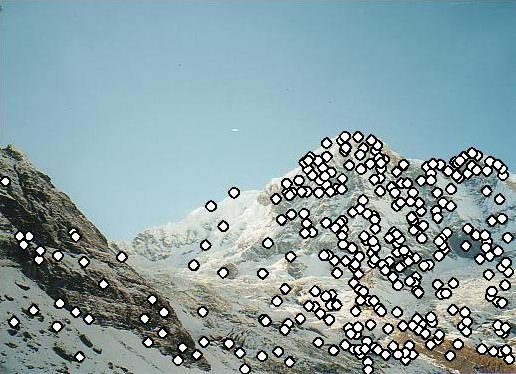 Detection: Identify the interest points




Description:Extract vector feature descriptor surrounding each interest point.




Matching: Determine correspondence between descriptors in two views
Slide Credit: Kristen Grauman
Goal: interest operator repeatability
We want to detect (at least some of) the same points in both images.





Yet we have to be able to run the detection procedure independently per image.
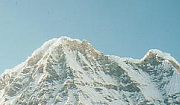 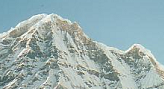 No chance to find true matches!
Slide Credit: Kristen Grauman
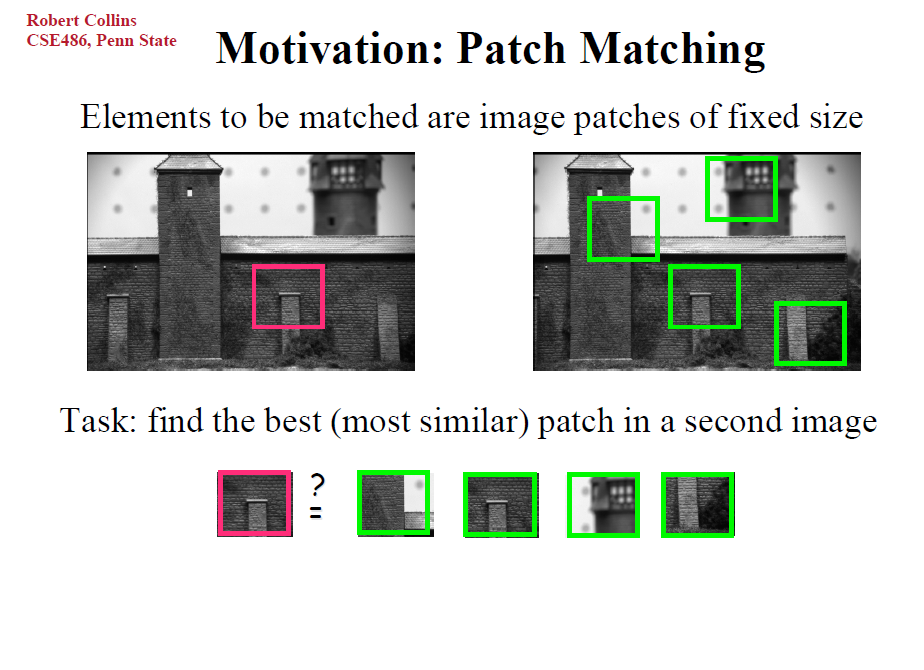 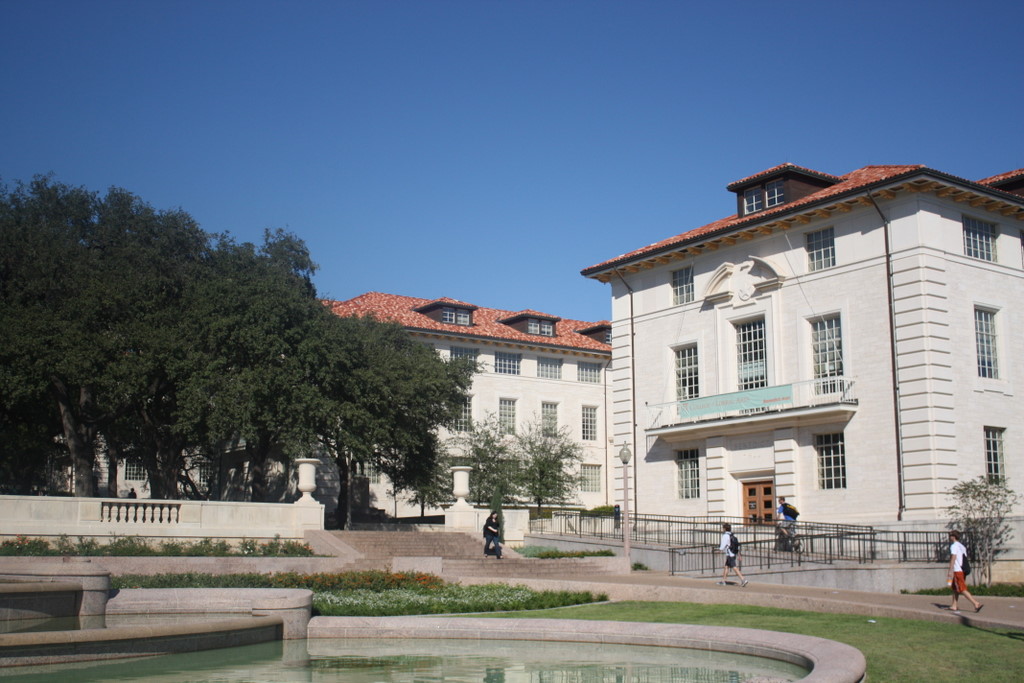 What points would you choose?
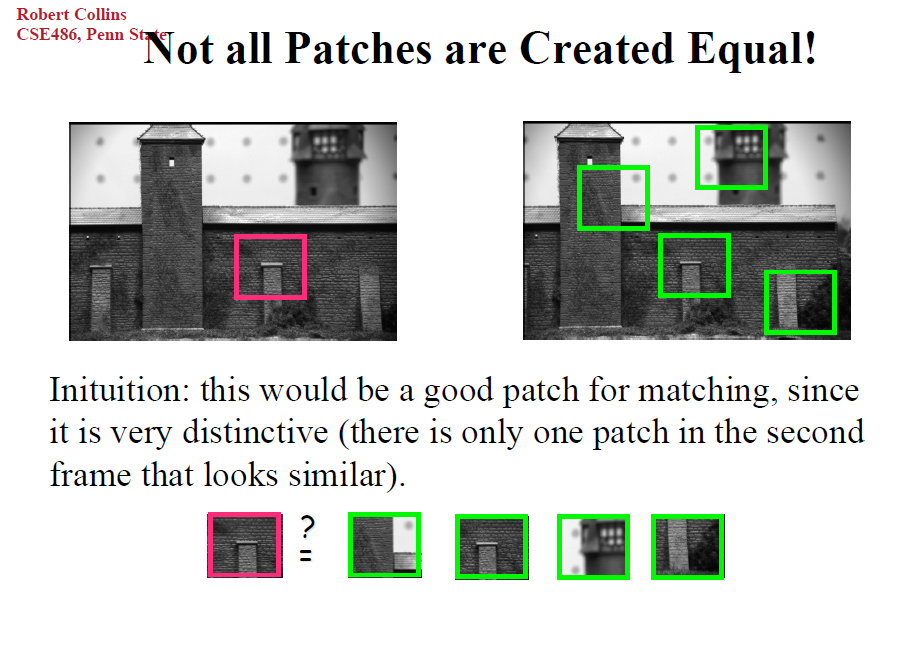 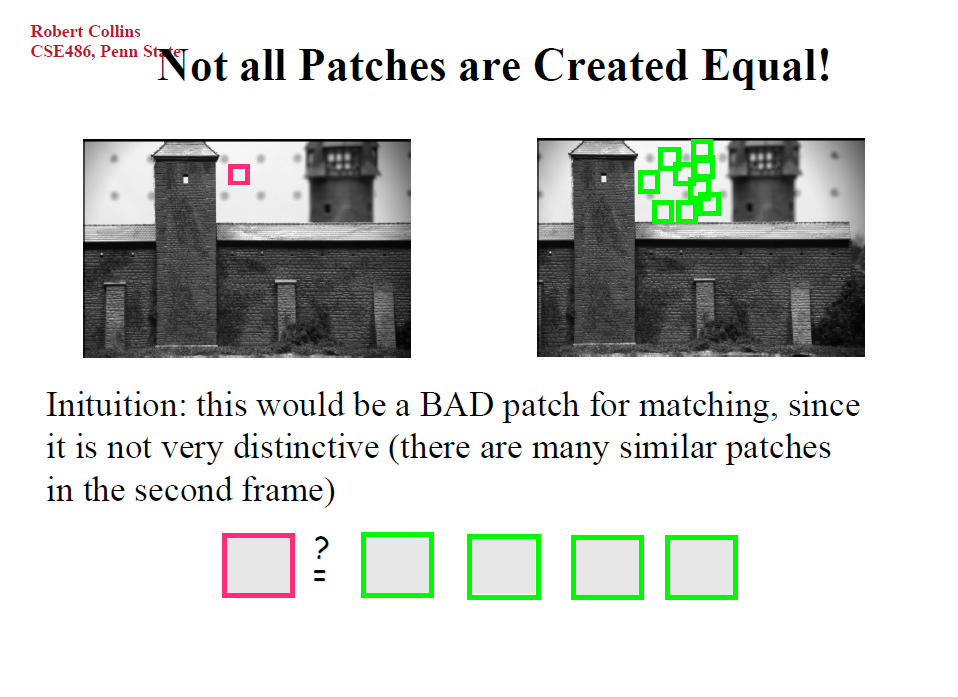 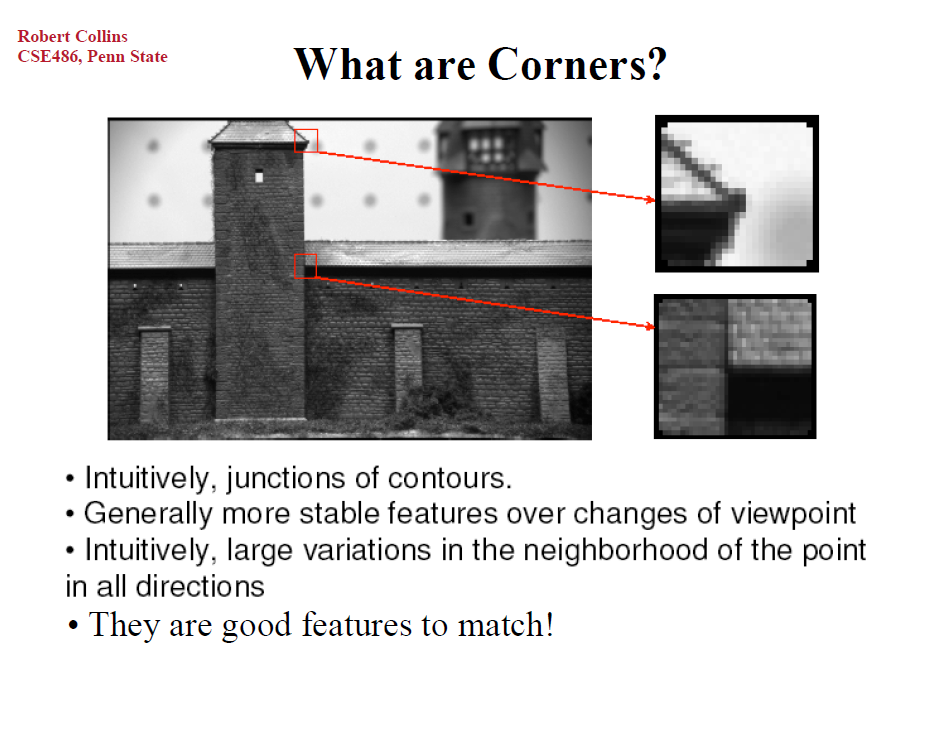 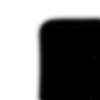 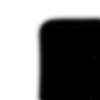 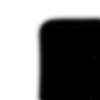 “flat” region:no change in all directions
“edge”:no change along the edge direction
“corner”:significant change in all directions
Corners as distinctive interest points
Slide credit: Alyosha Efros, Darya Frolova, Denis Simakov
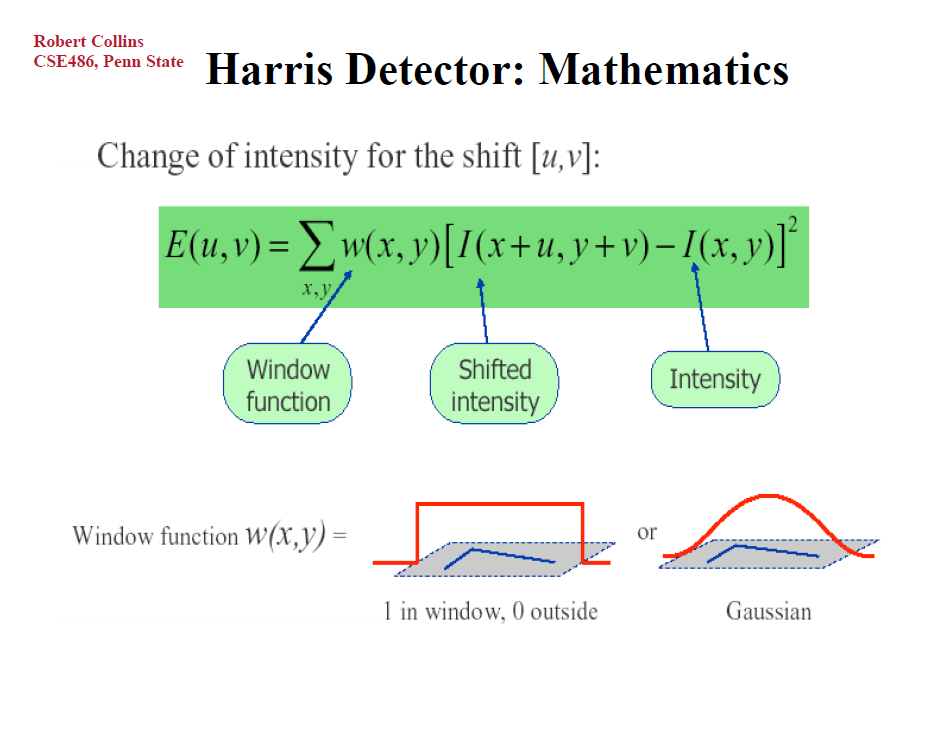 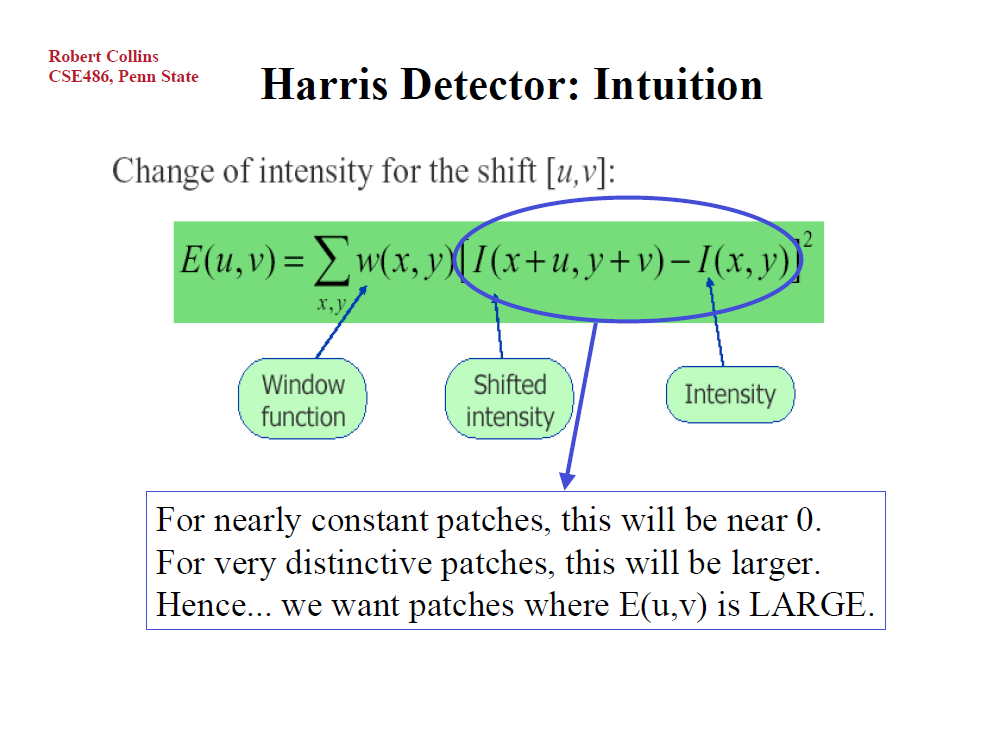 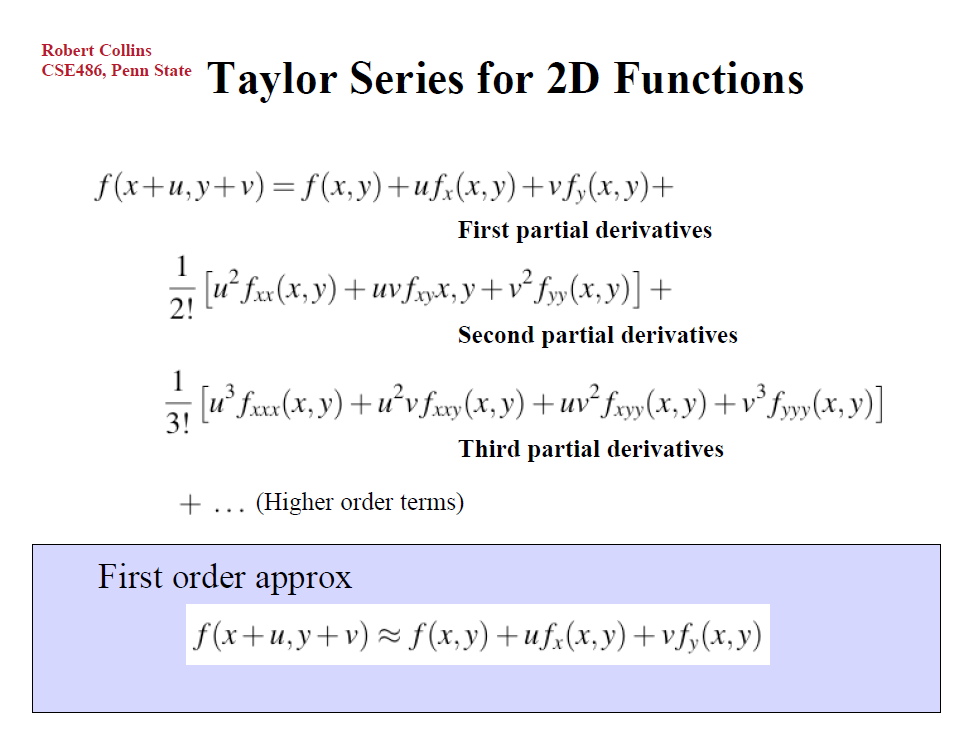 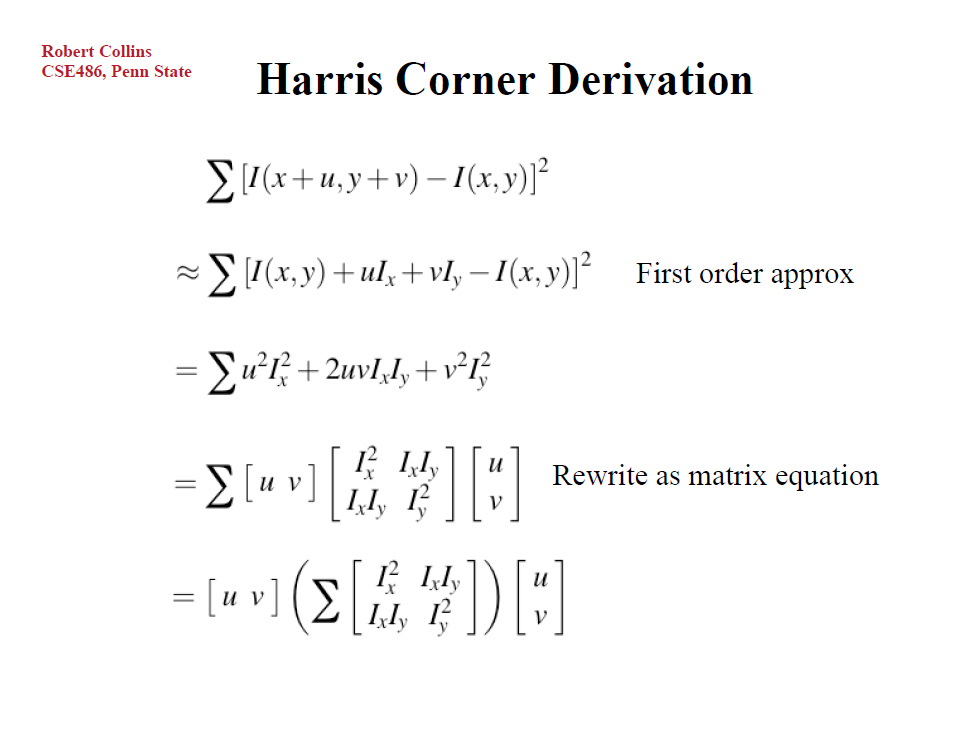 Corners as distinctive interest points
2 x 2 matrix of image derivatives (averaged in neighborhood of a point).
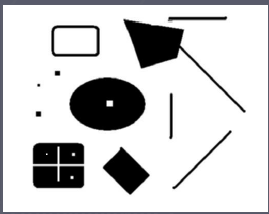 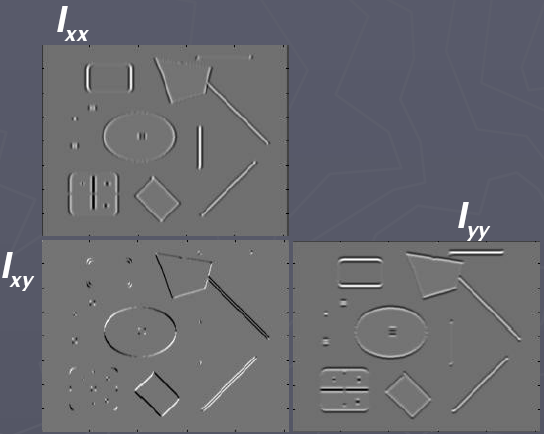 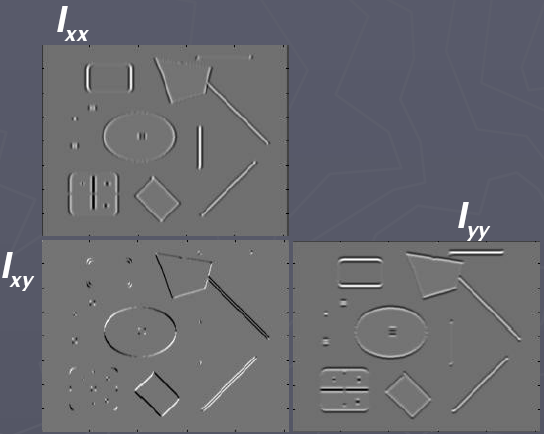 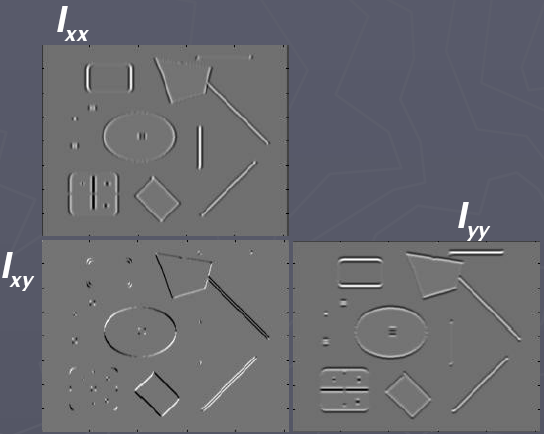 Notation:
What does this matrix reveal?
First, consider an axis-aligned corner:
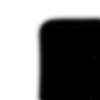 Slide Credit: Kristen Grauman
What does this tell us about M?
This means dominant gradient directions align with x or y axis
Look for locations where both λ’s are large.
If either λ is close to 0, then this is not corner-like.
What if we have a corner that is not aligned with the image axes?
Slide Credit: Kristen Grauman
What does this matrix reveal?
Since M is symmetric, we have
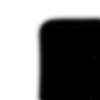 The eigenvalues of M reveal the amount of intensity change in the two principal orthogonal gradient directions in the window.
Slide Credit: Kristen Grauman
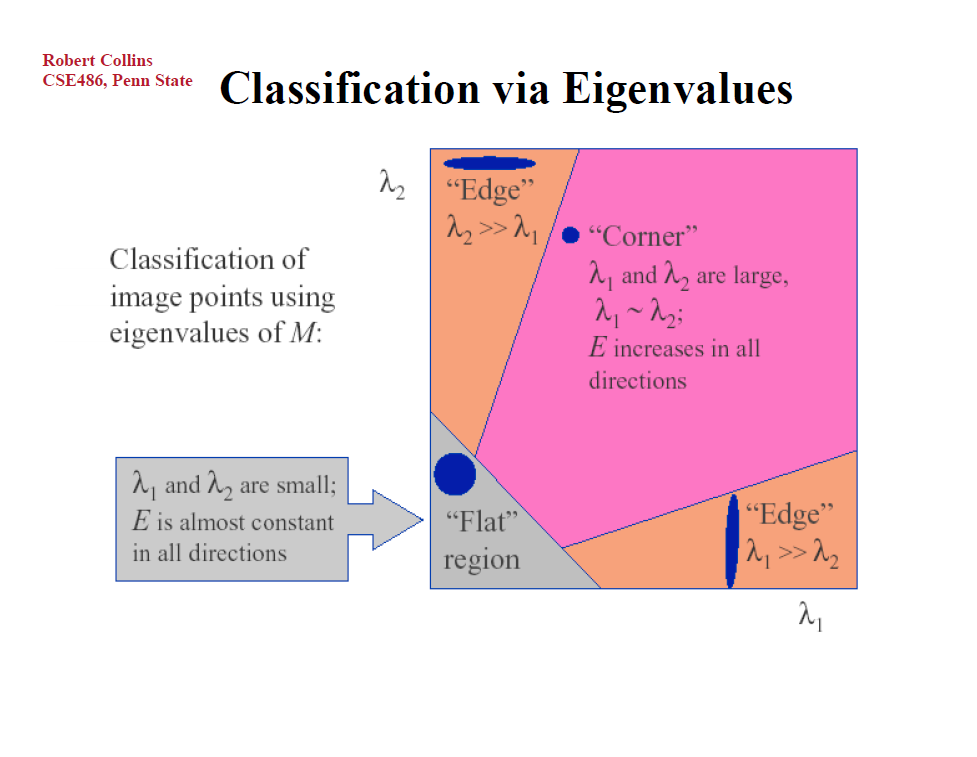 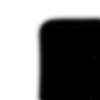 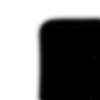 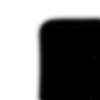 “flat” region
“edge”:
“corner”:
Corner response function
1 >> 2
1 and 2 are small;
1 and 2 are large, 1 ~ 2;
2 >> 1
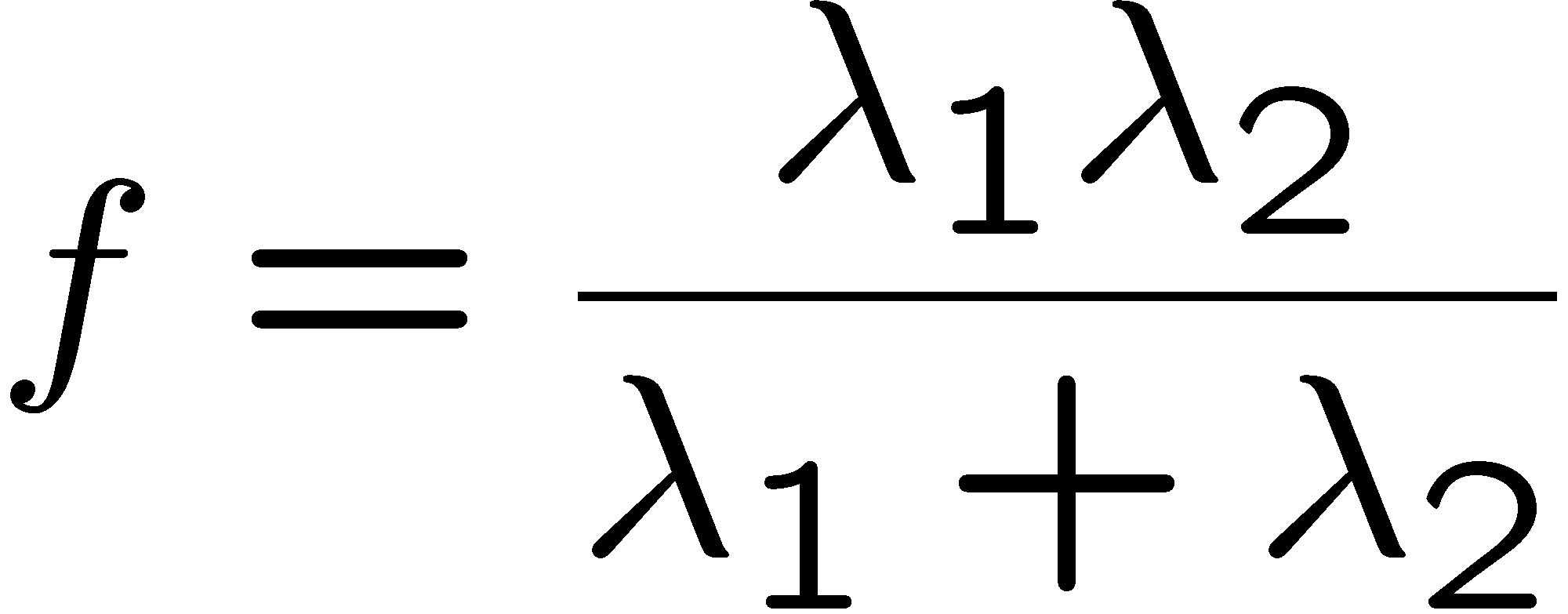 Slide Credit: Kristen Grauman
Harris corner detector
Compute M matrix for each image window to get their cornerness scores.
Find points whose surrounding window gave large corner response (f> threshold)
Take the points of local maxima, i.e., perform non-maximum suppression
Slide Credit: Kristen Grauman
Example of Harris application
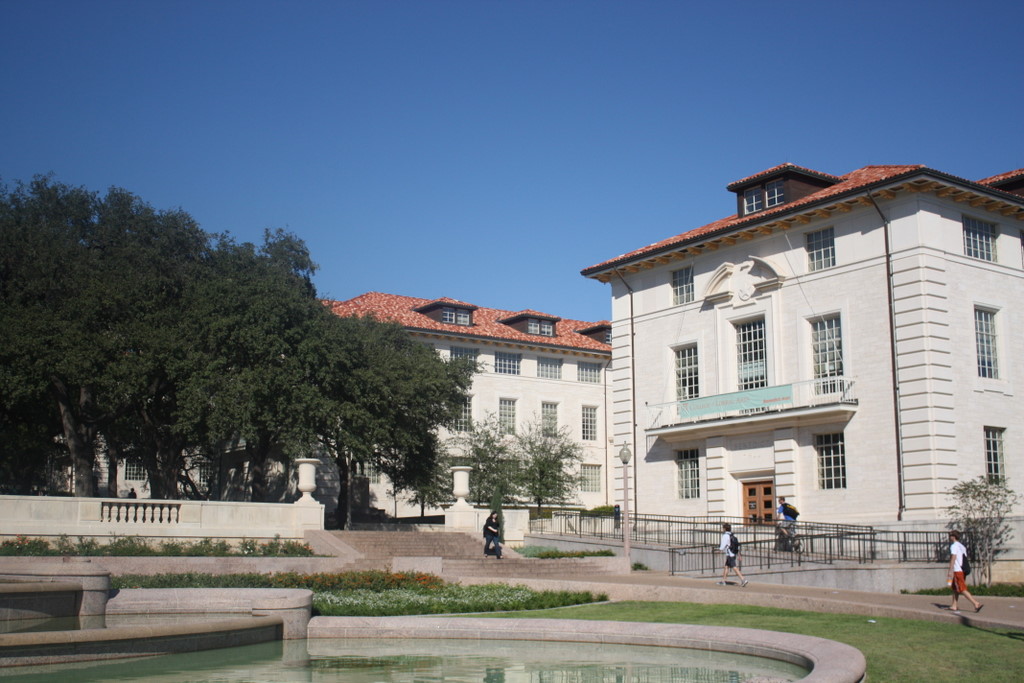 Slide Credit: Kristen Grauman
Kristen Grauman
Example of Harris application
Compute corner response  at every pixel.
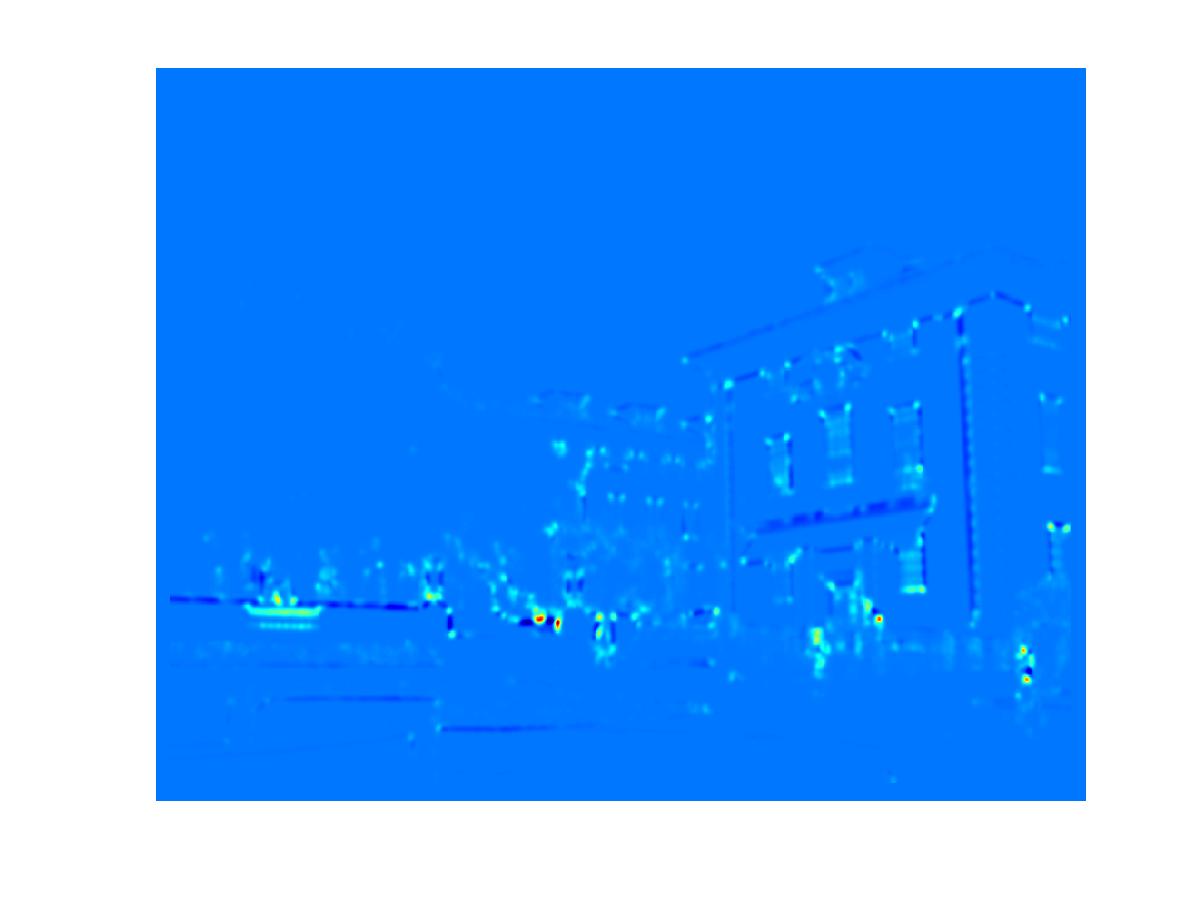 Slide Credit: Kristen Grauman
Kristen Grauman
Example of Harris application
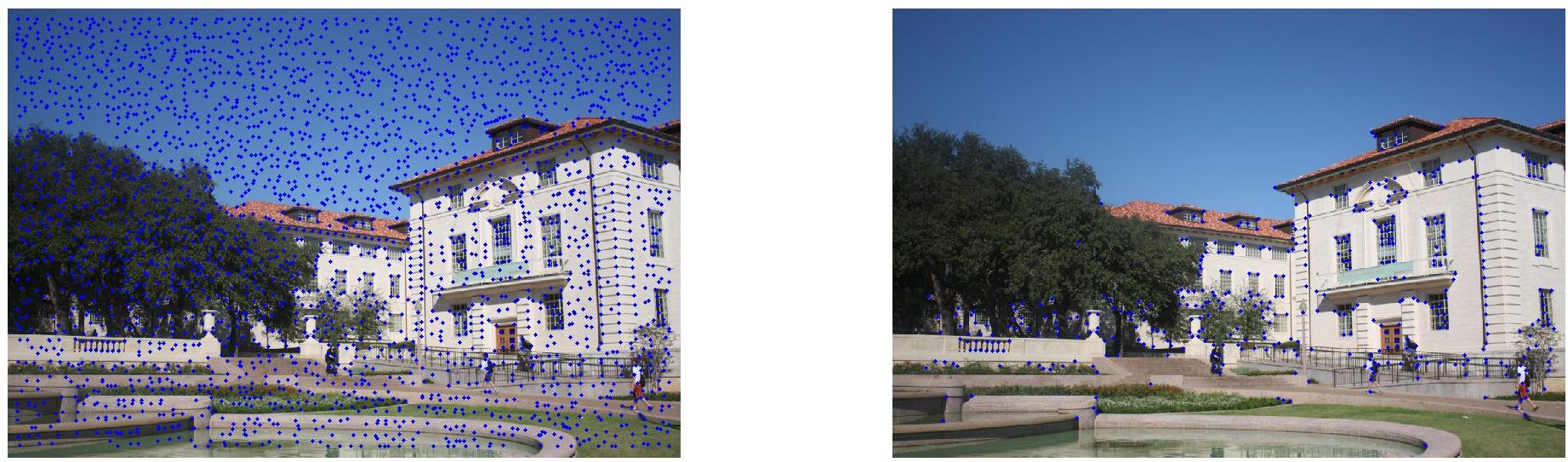 Slide Credit: Kristen Grauman
Kristen Grauman
[Speaker Notes: Only non-maxes exceeding average (thresholded)]
Properties of the Harris corner detector
Rotation invariant? 


Scale invariant?
Yes
Slide Credit: Kristen Grauman
Properties of the Harris corner detector
Scale invariant?
No
All points will be classified as edges
Corner !
Slide Credit: Kristen Grauman
Summary
Interest point detection
Harris corner detector